CAUSATIVES AND PASSIVE CAUSATIVES
UNIT 3: GETTING THINGS DONE
CAUSATIVE SENTENCES
Make someone else to do something.

GET vs. HAVE = hacer que
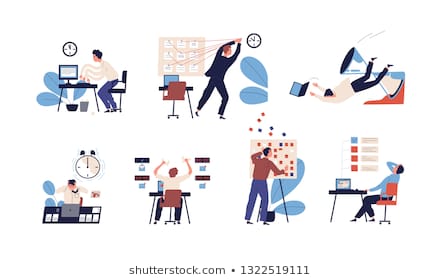 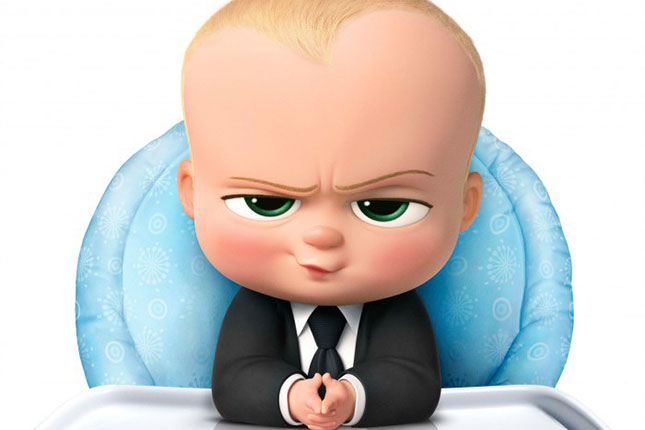 GET /GETS / GOT/ WILL GET / HAS -HAVE GOTTEN








My mom gets me to clean up my room.
 
a person    verb
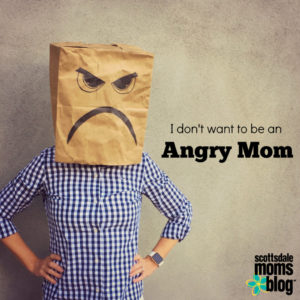 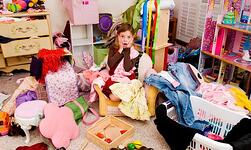 - I will get the waiter to bring up the menú.

 a person      verb
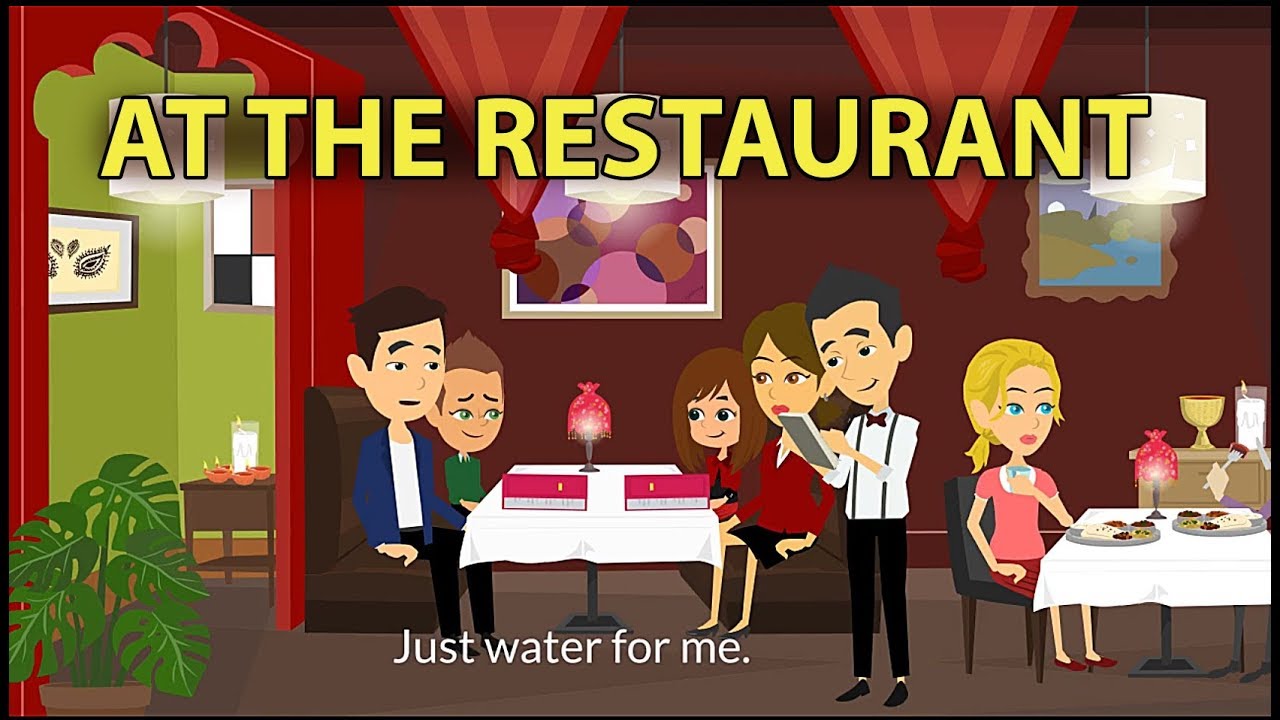 Jeffry got the assistant to go to the post office.

            a person     verb
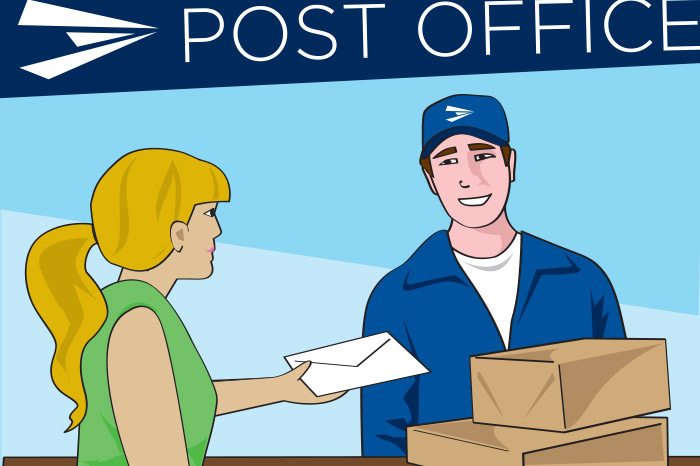 Examples to practice. Complete these sentences by using GET and its tenses.
1. (write)  Why don’t you   get  your assistant  to write   the report.

2. (buy)     My mom  got  my father to buy the house last month.

3. (wash)   Rose  will get  her husband to wash  the dishes tomorrow.

4. (give)     His son  has gotten  Paul to give  the Project already.   
    
5. (read)    The professor gets  the students  to read  that book.
HAVE /HAS / HAD/ WILL HAVE / HAS HAD/ HAVE HAD








My mom gets me to clean up my room.
My mom has   me  clean up my room.
-
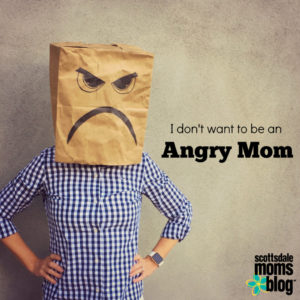 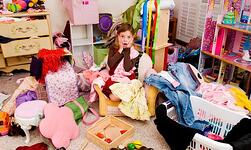 - I will get the waiter to bring the menú.

- I will have the waiter bring the menú.
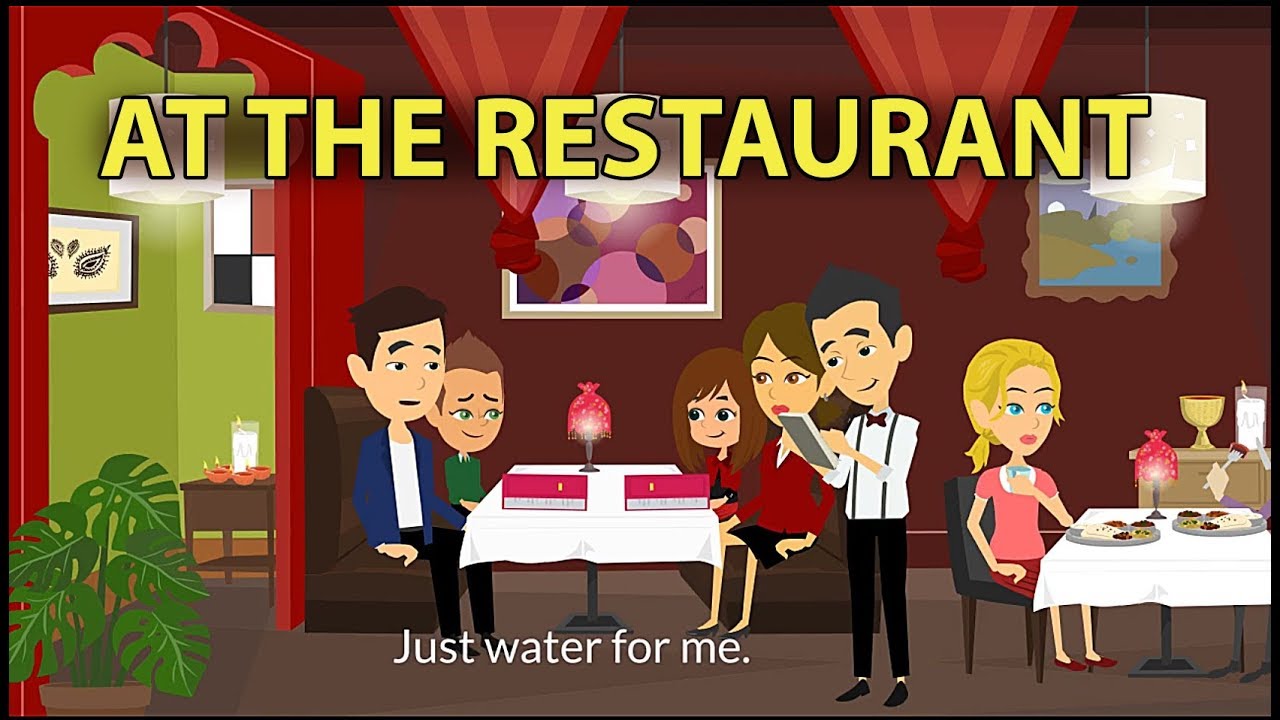 Jeffry got the assistant to go to the post office.

                Jeffry   had  the assistant go to the post office.
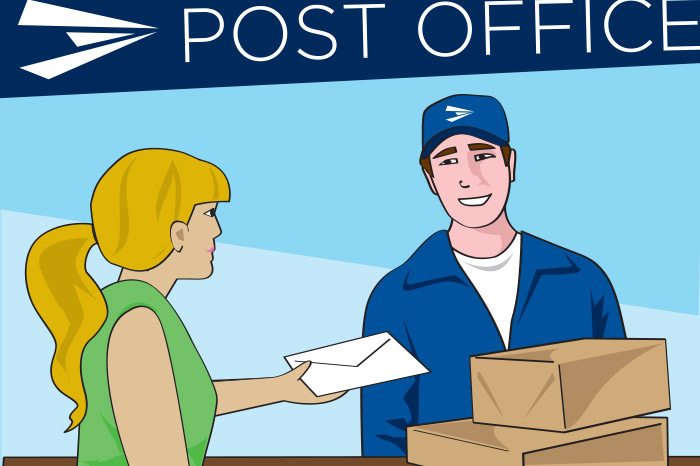 Examples to practice. Change these sentences from GET to HAVE and its tenses.
1. (write)  Why don’t you   get  your assistant  to write   the report.
                 Why don’t you  have your assistan  write the report.
2. (buy)     My mom  got  my father to buy the house last month.
                 My mom  had my father  buy the house last month.
3. (wash)   Rose  will get  her husband to wash  the dishes tomorrow.
                 Rose will have her husband wash the dishes tomorrow.
4. (give)    His son  has gotten  Paul to give  the Project already.   
                      His son  has  had  Paul give the Project already. 
5. (read)   The professor gets  the students  to read  that book.
                The professor has the students read that book
PASSIVE CAUSATIVES



An object that recieves an acción made by someone else.
HAVE      –       OBJECT(thing)    –     PAST PARTICIPLE

   - We   have                  our picture               taken after dinner.
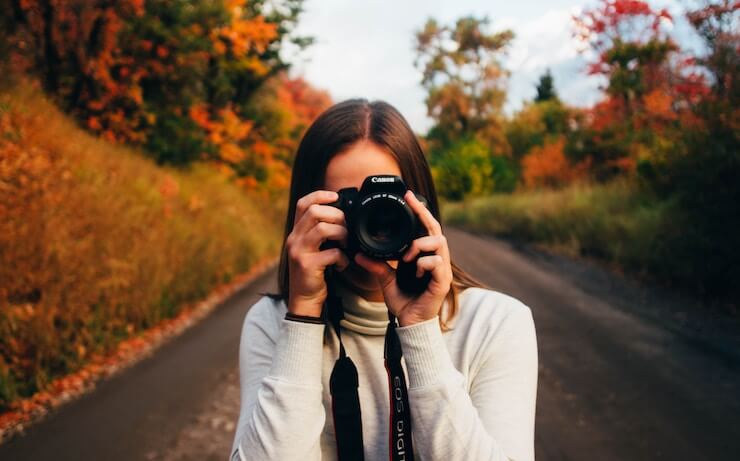 HAVE      –       OBJECT(thing)    –     PAST PARTICIPLE

 -The boss   has                 the offices               cleaned up everyday.
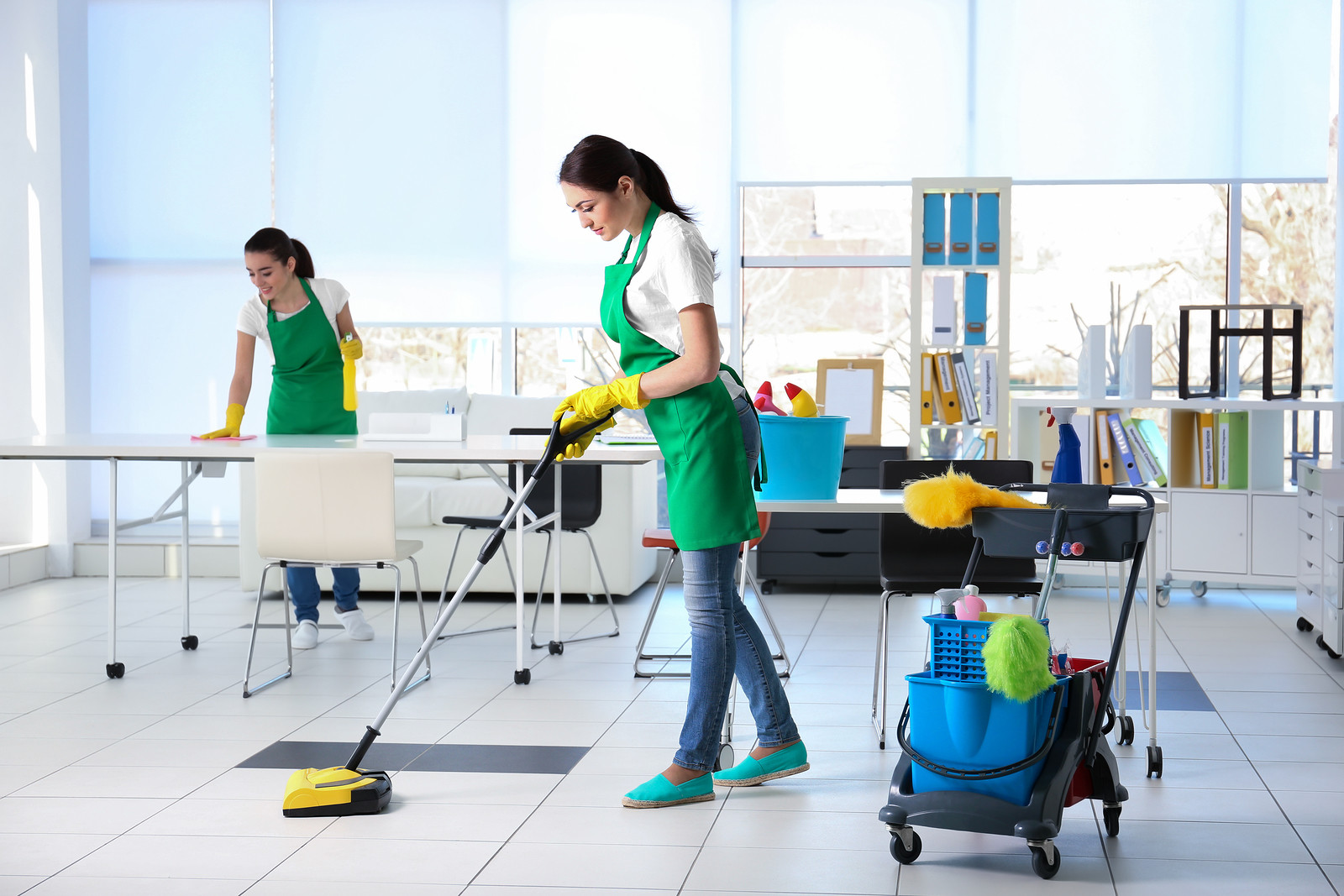 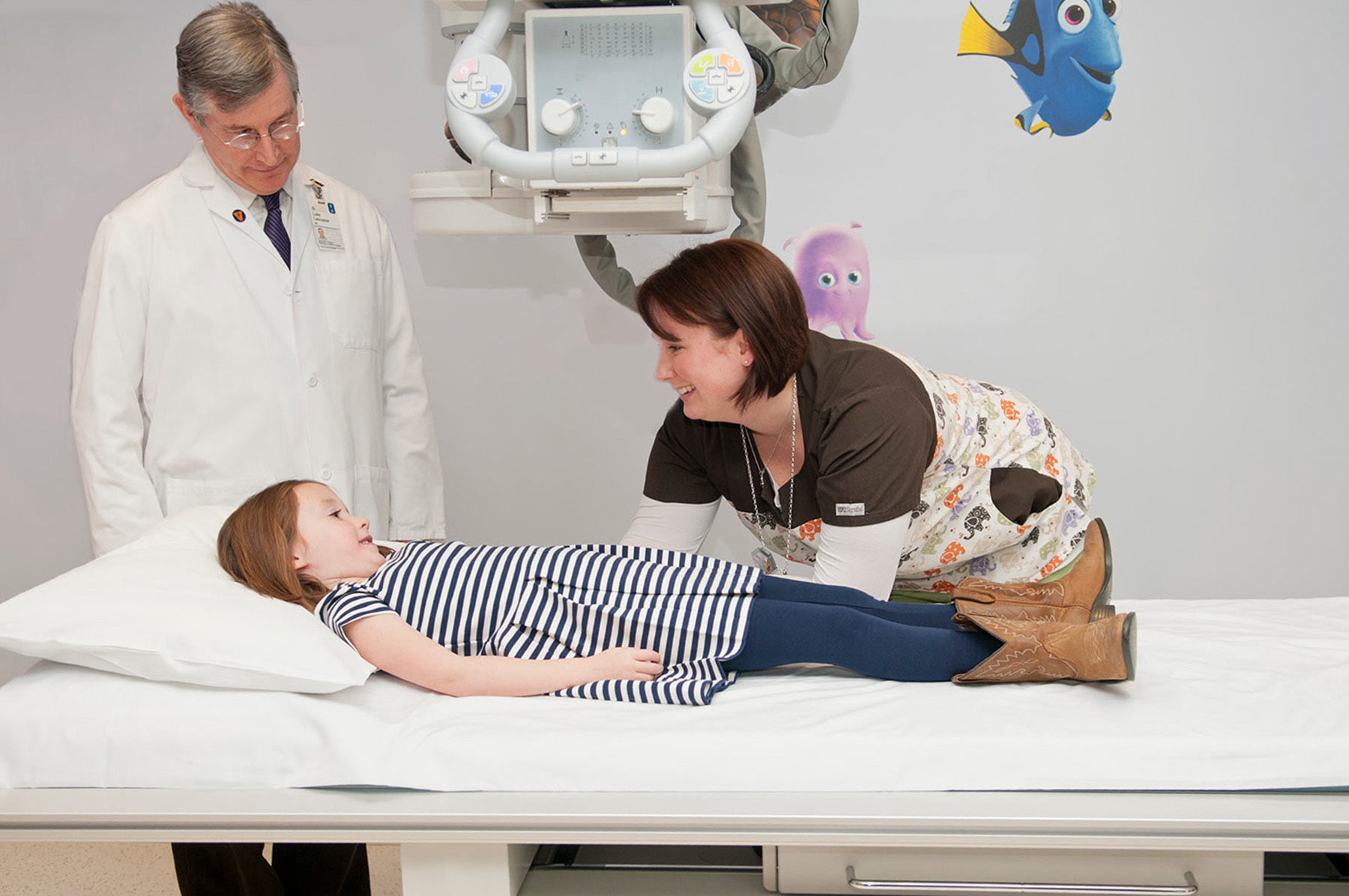 HAVE      –       OBJECT(thing)    –     PAST PARTICIPLE


Dr. Smith can have         the X-ray              sent this morning.
Examples to practice. Write statements and questions, using the Passive Causative with HAVE.
1. Could I/ these two letters/ send?
    Could I have these two letters sent?
2. where can I/ my car/ wash?
    Where can I have my car washed?
3. Laura/ her house/ clean/ tomorrow.
    Laura will have her house cleaned tomorrow.
4. Charles/ his book/ bring/ yesterday.
    Charles had his book brought yesterday.
5. We / these letters / write/ already.
    We have had these letters written already.